A Warm Welcome to Year 1
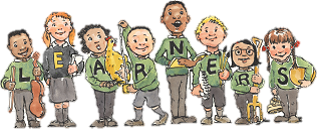 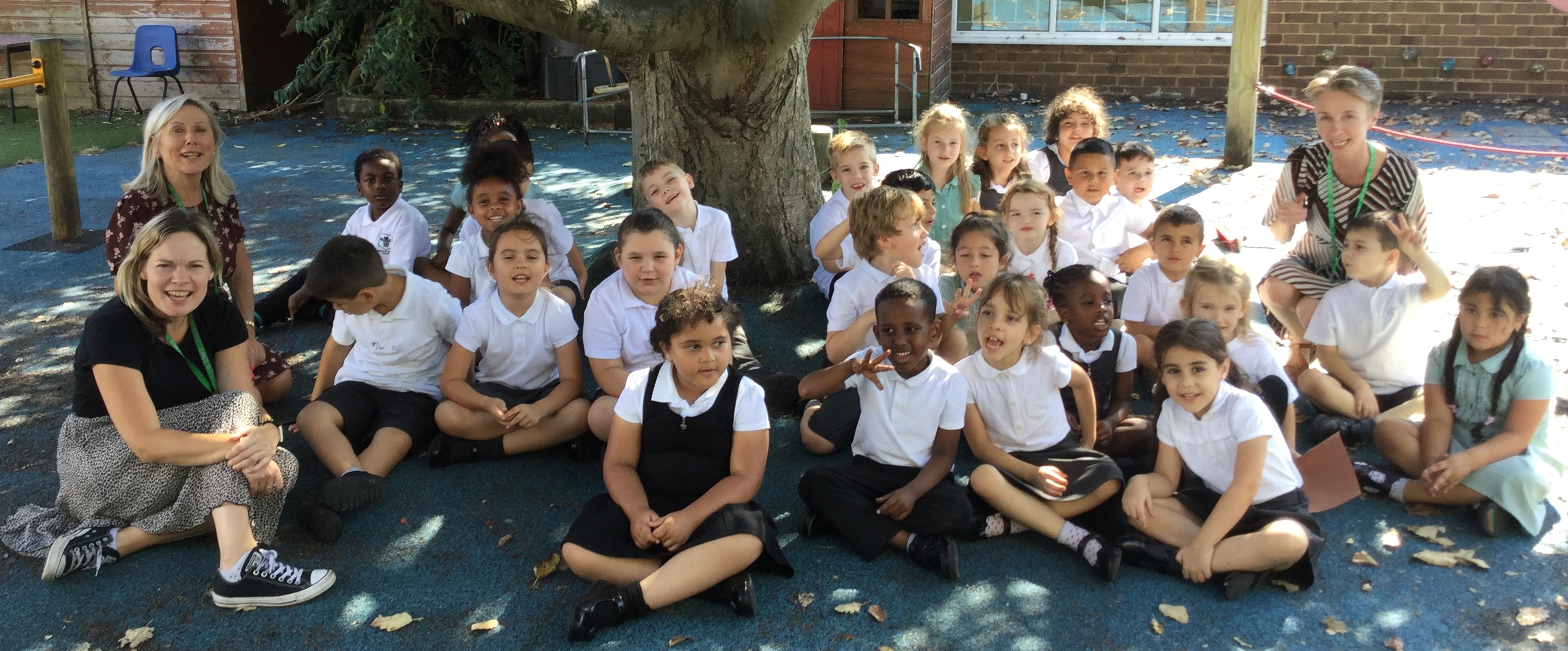 2021-2022
Learning Together, Growing Together
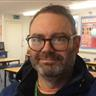 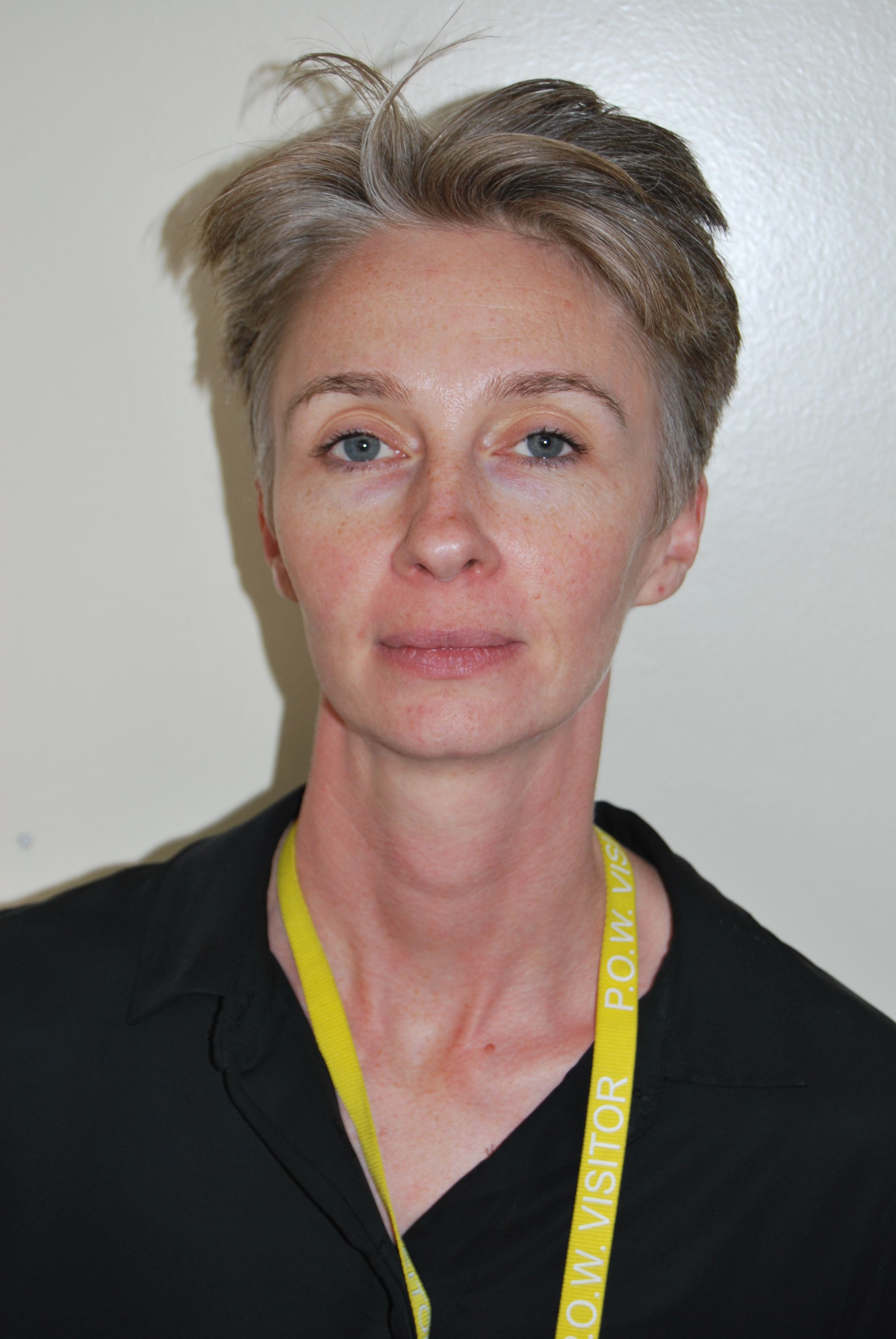 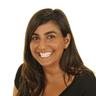 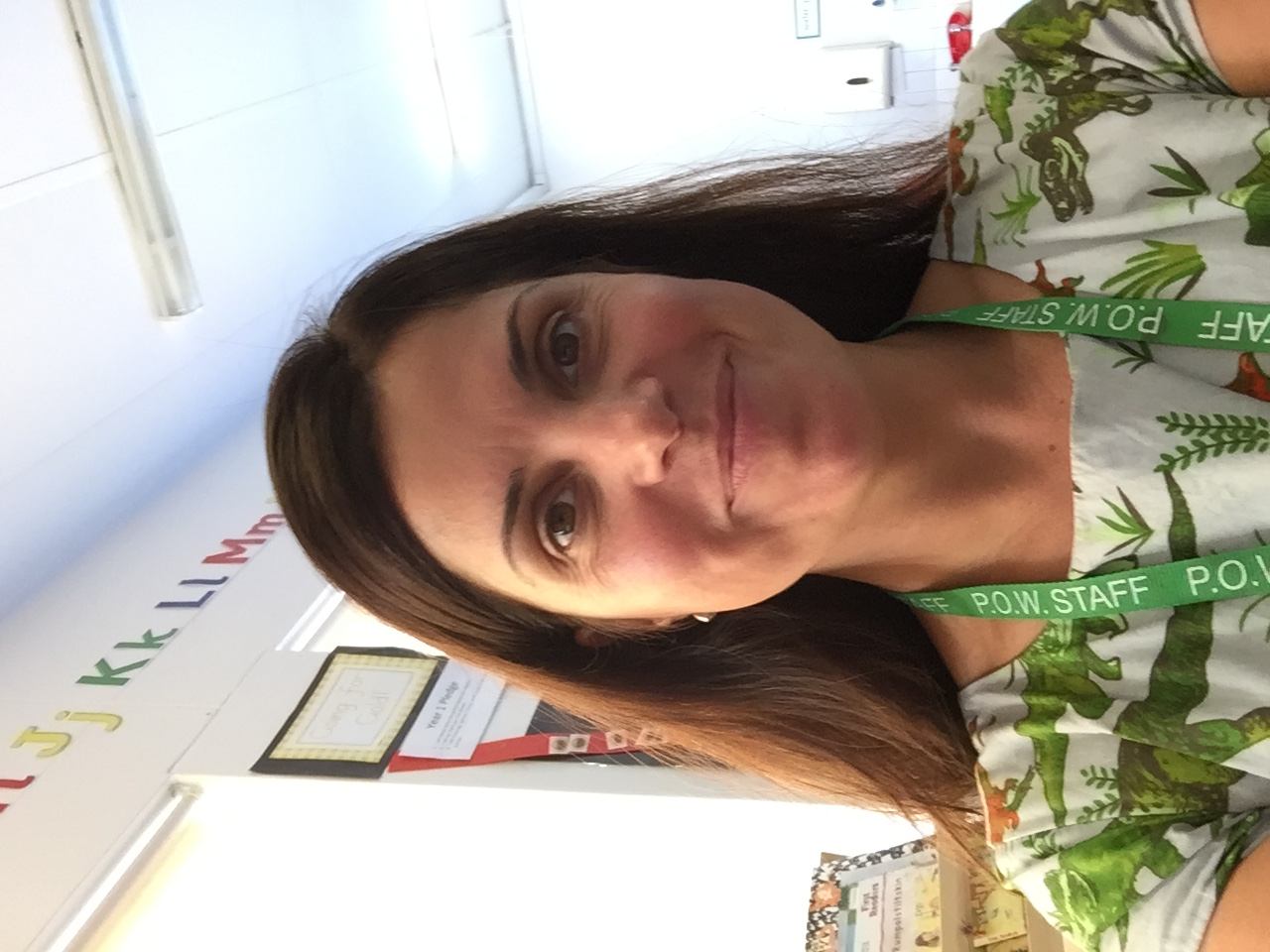 Class teachers


Learning Support Assistants
Year 1 Staff
Mrs Whyte, Mr Halley, Mrs Kancheva, and Mrs Kurt
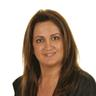 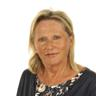 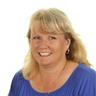 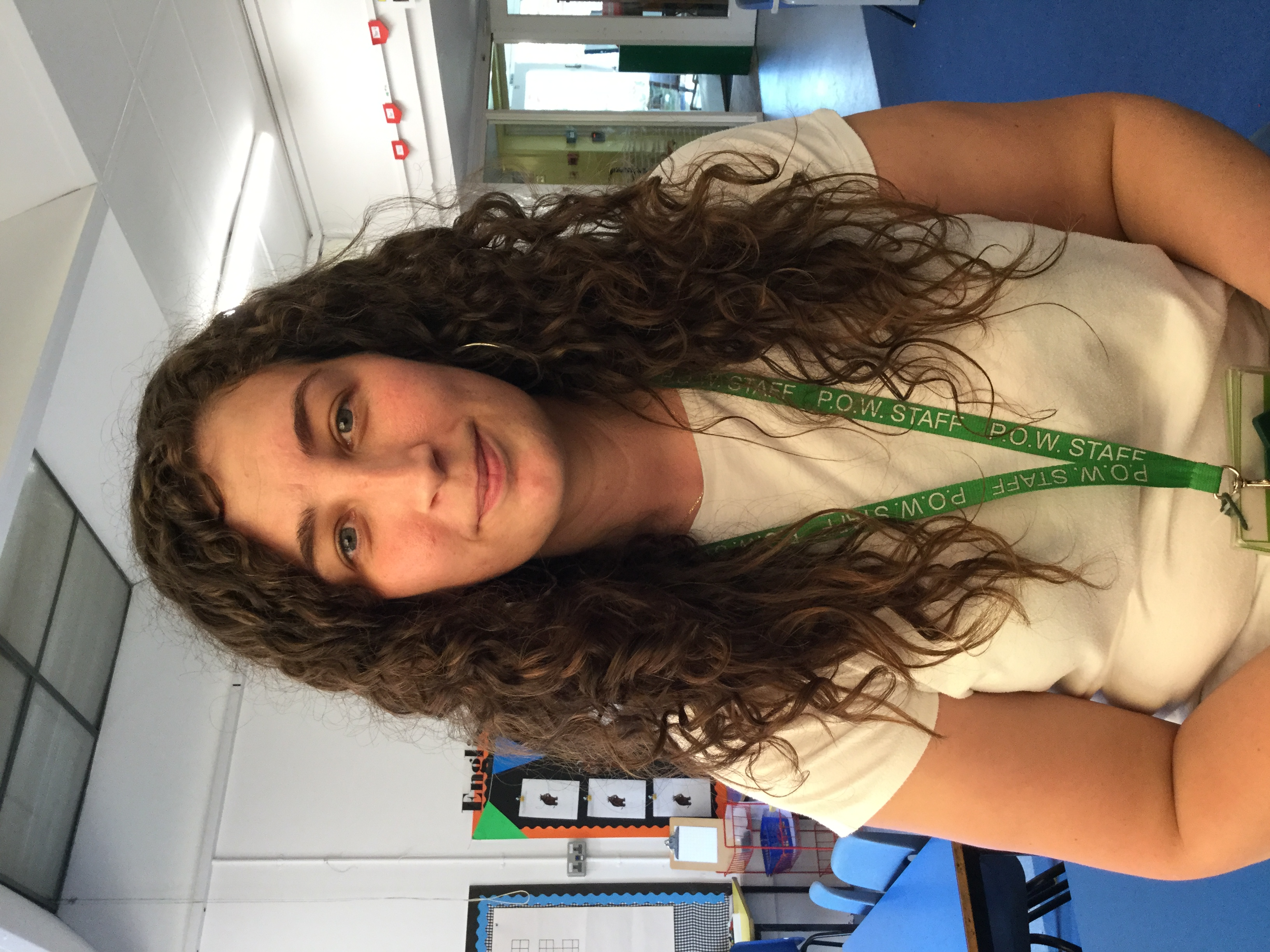 Mrs Jones, Mrs Botterill, Ms Field,  Ms Ruskin and Mrs Teke
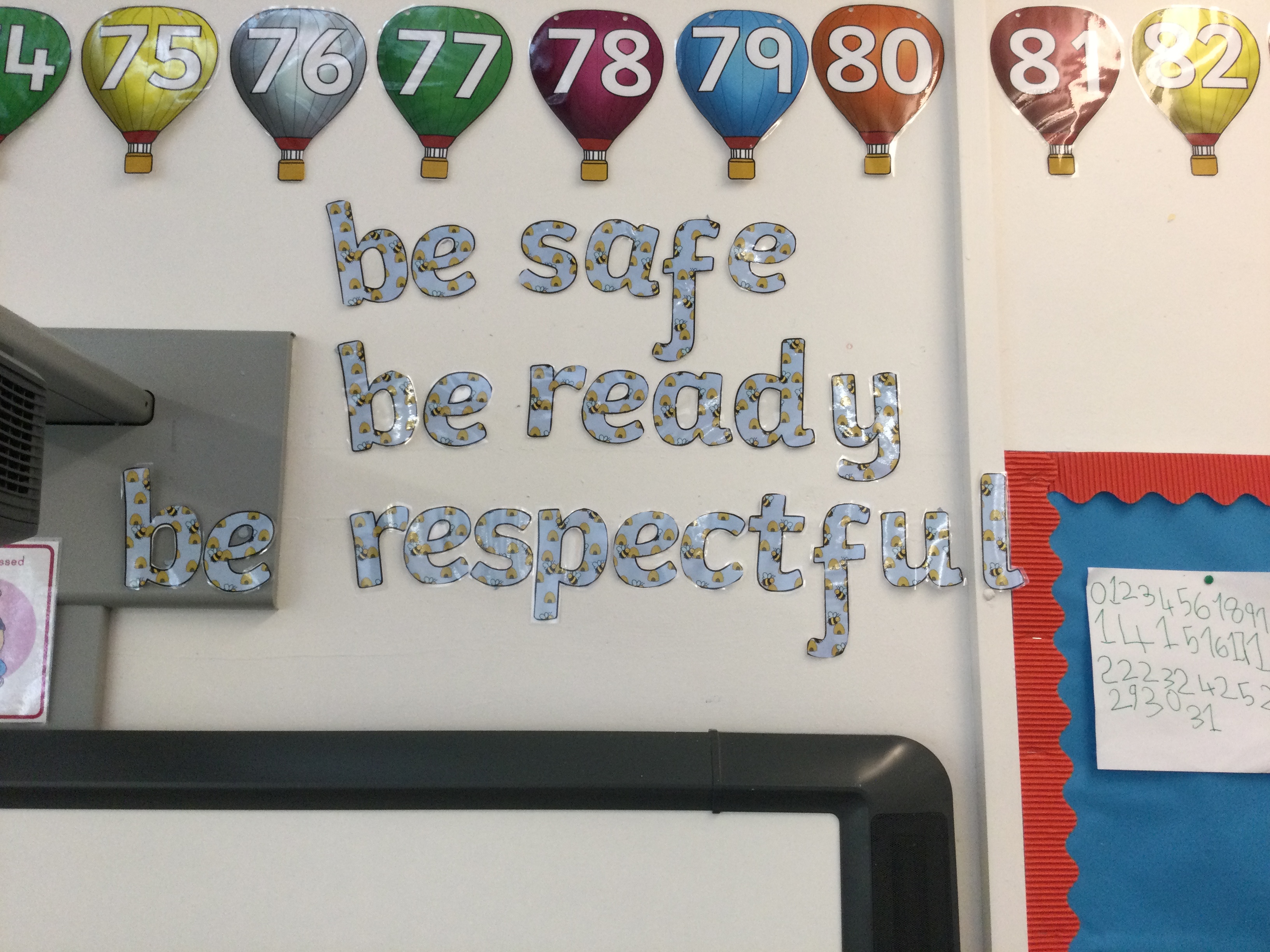 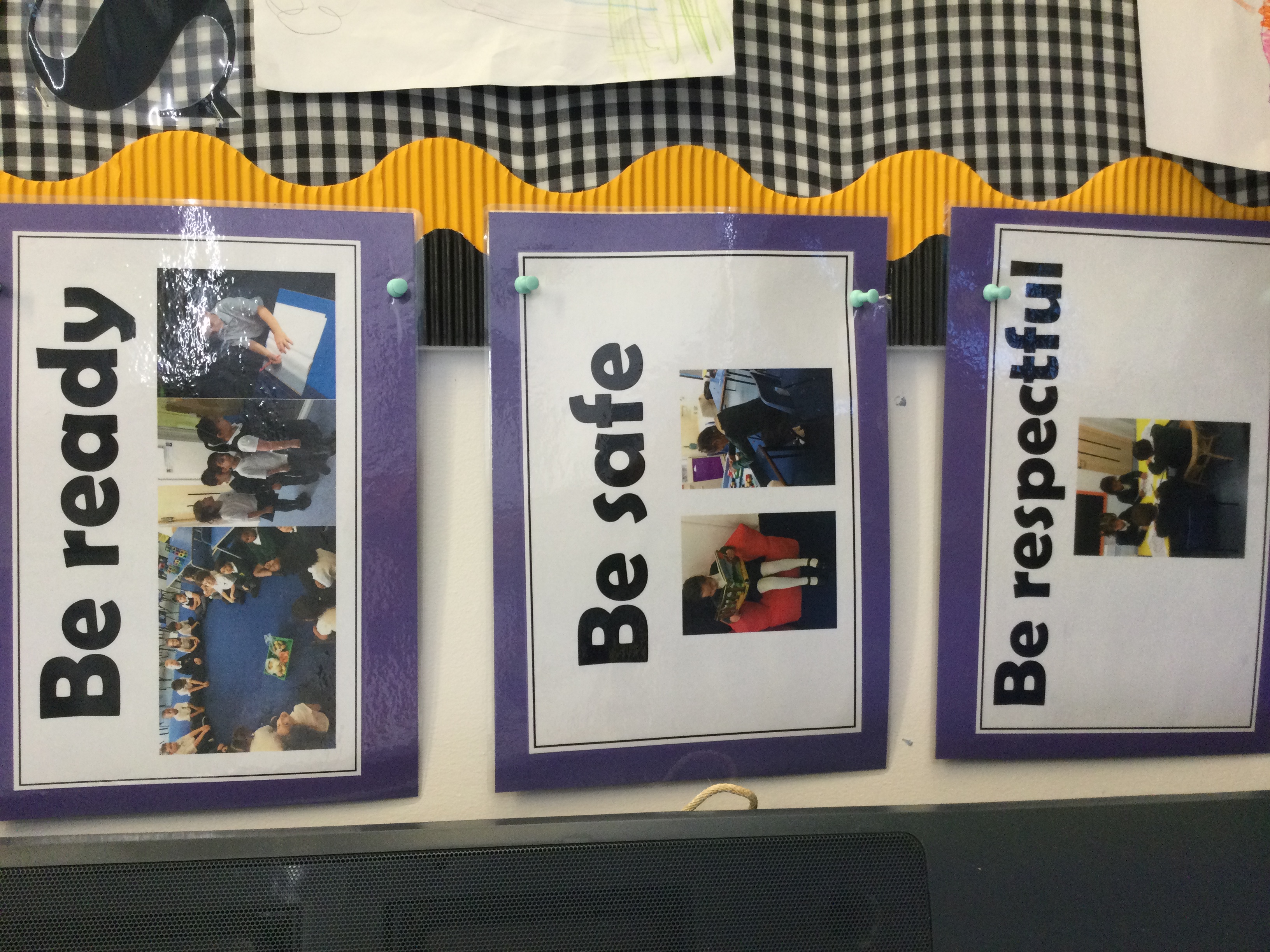 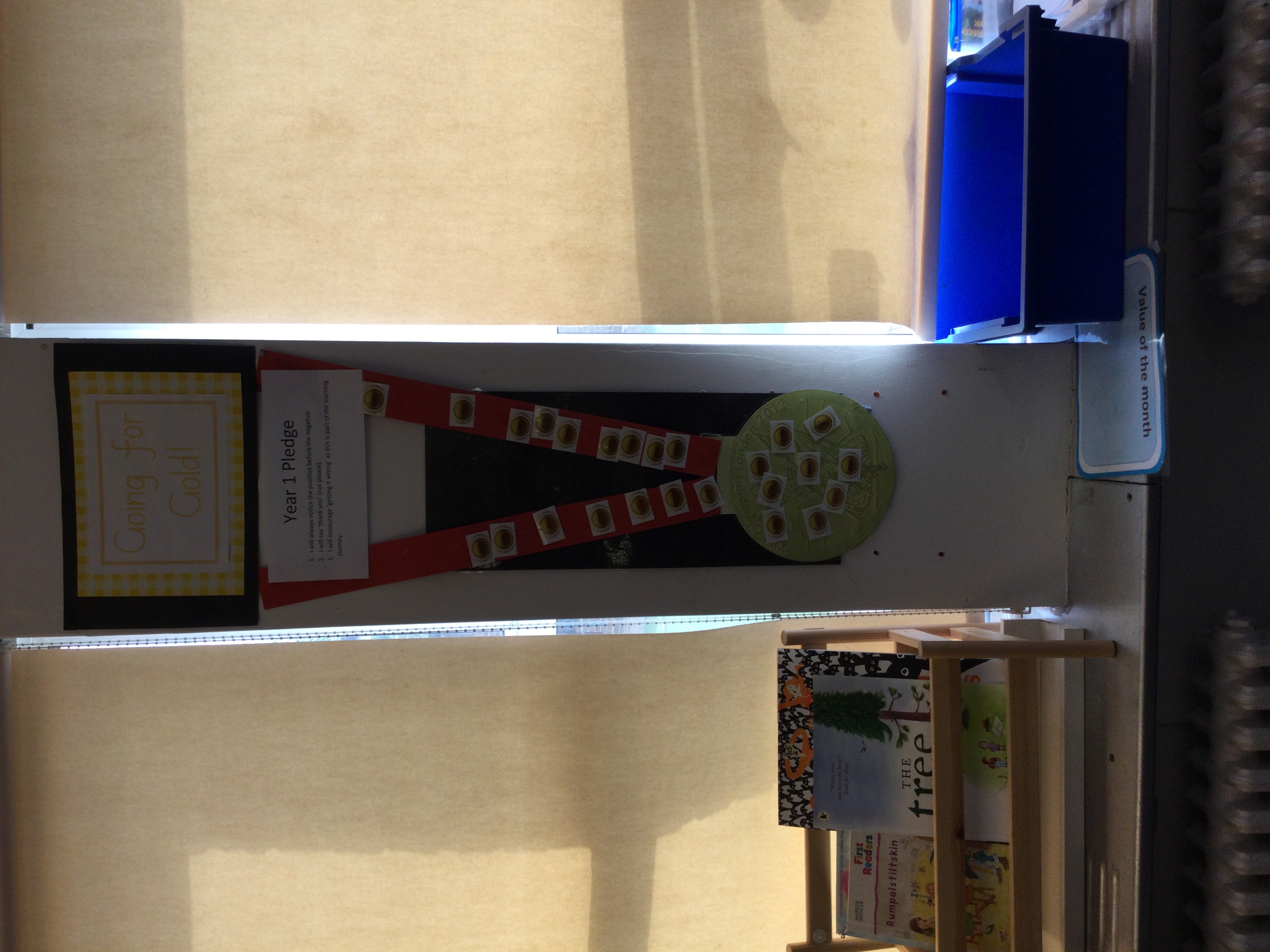 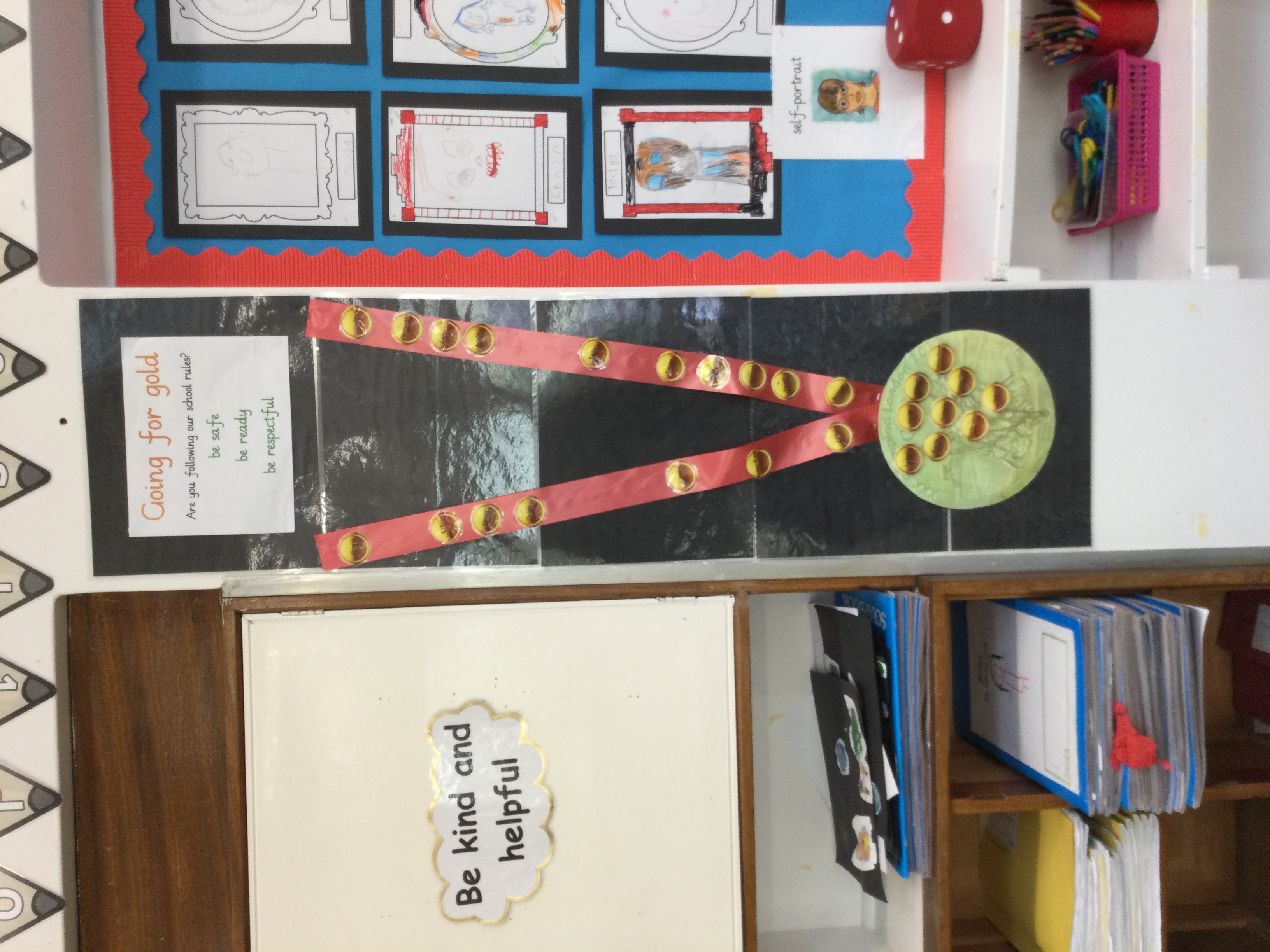 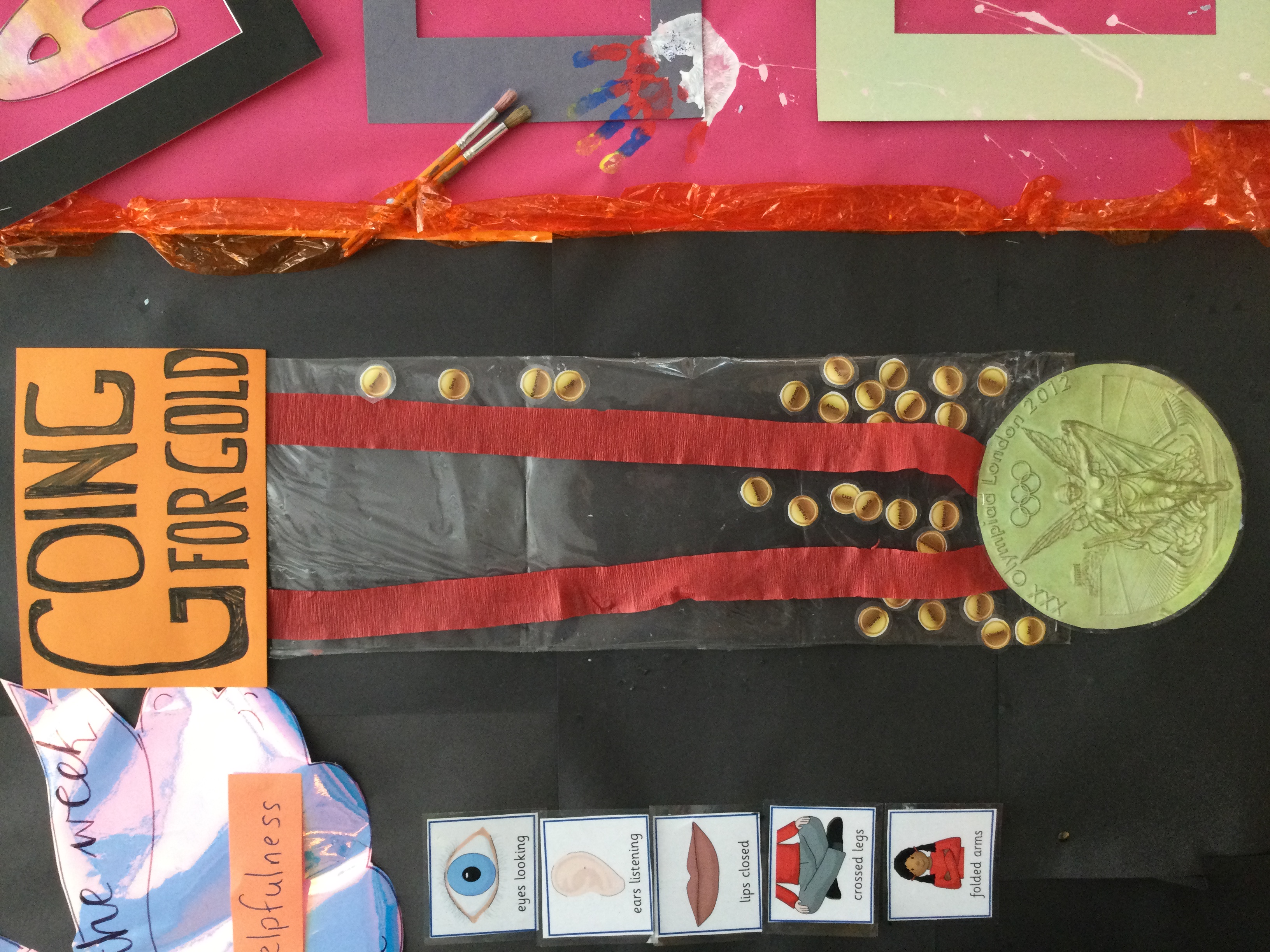 3 School RulesBe ReadyBe RespectfulBe Safe
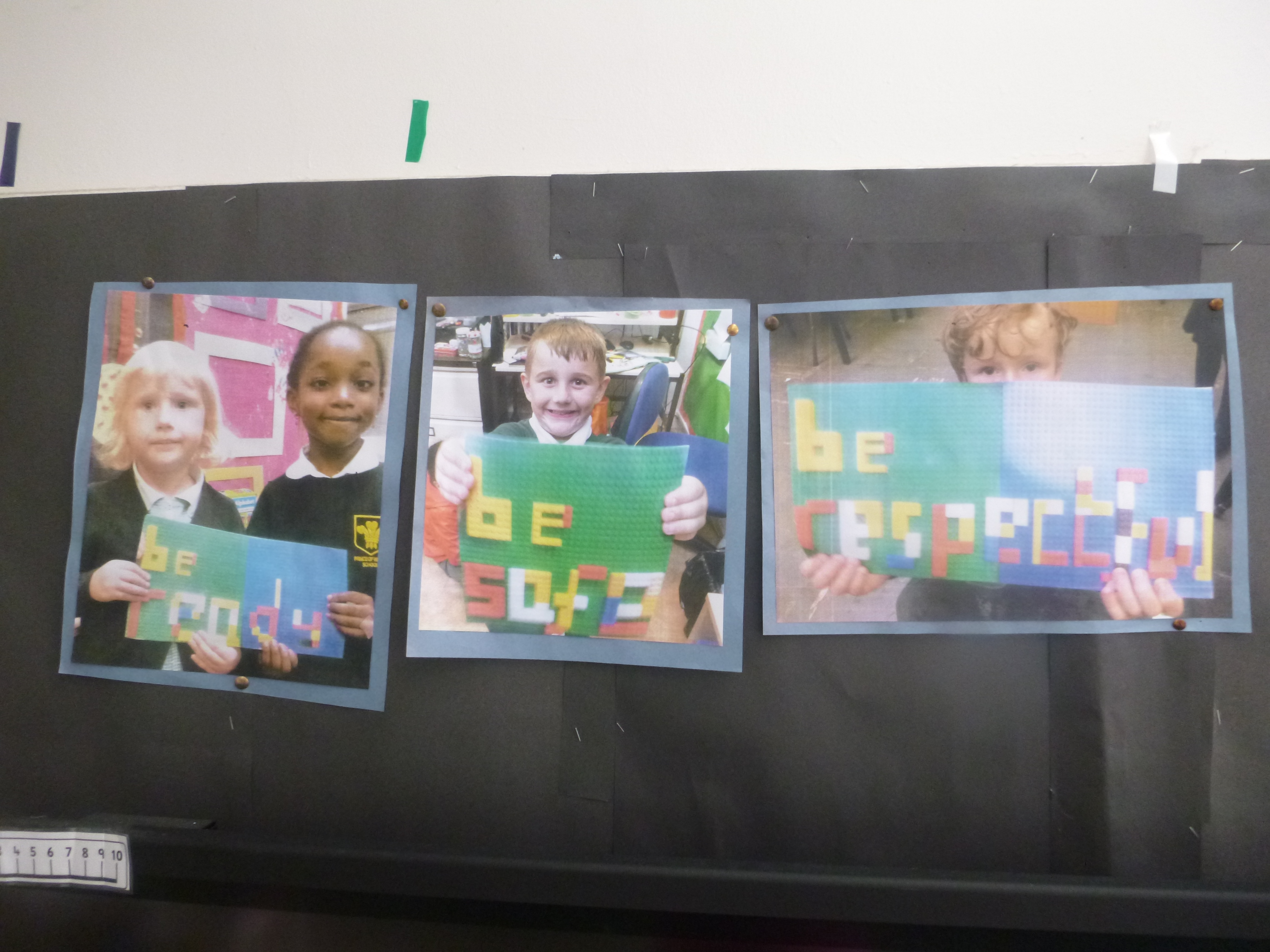 Punctuality
School starts promptly at 8.40am and finishes at 3.20pm.
Children line up in the playground.
Be Ready
Attendance
It is important that your child does not miss any teaching days as this seriously affects their learning and opportunities

Book lunches in advance  parents/carers select the school lunches at home. If you are unsure how to do it, please contact the school office for help in setting this up.
https://www.princeofwales.enfield.sch.uk/our-school/school-lunches/
Online-Menu-Choice-Selection.pdf (princeofwales.enfield.sch.uk)
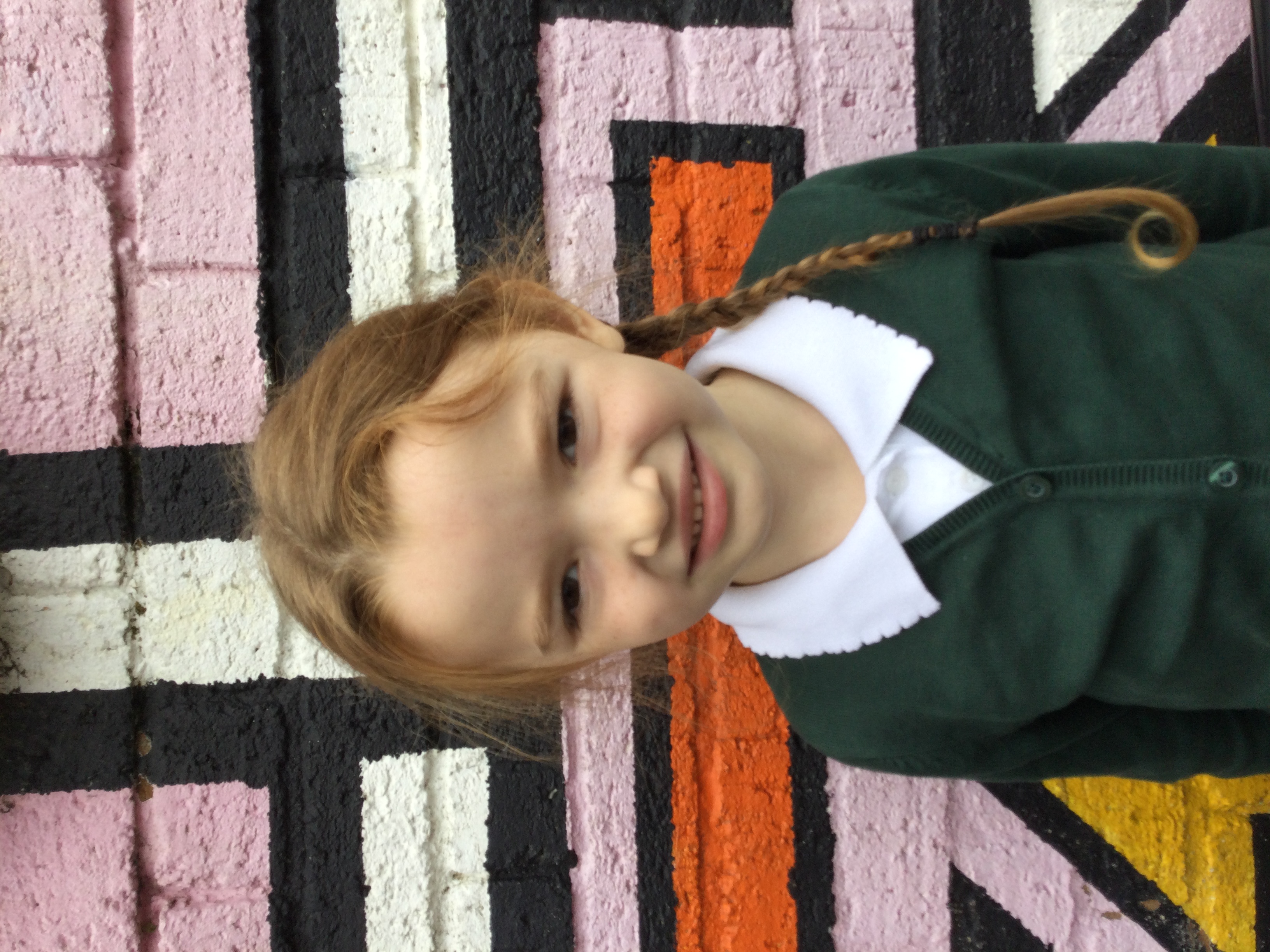 Uniform
Children should come to school in full school uniform
Grey skirt or trousers and no leggings
Plain black shoes with black soles
Plimsolls for indoor PE and trainers for outdoor PE
Black or green hair bands
No jewellery.  Only small ear studs allowed
PE kit (white/black shorts and white t-shirt)
Friday PE Kit
Appropriate hair styles
No nail varnish
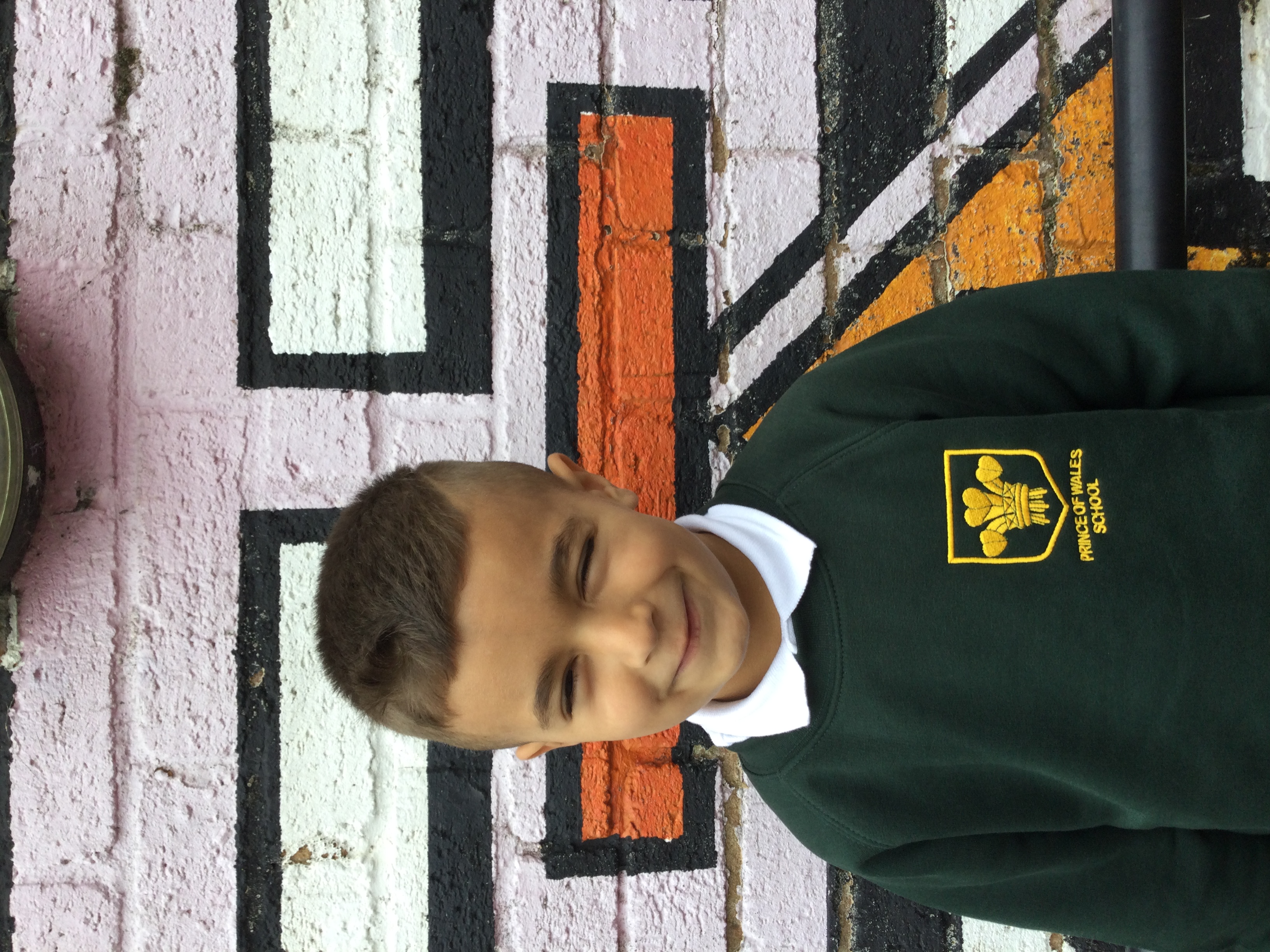 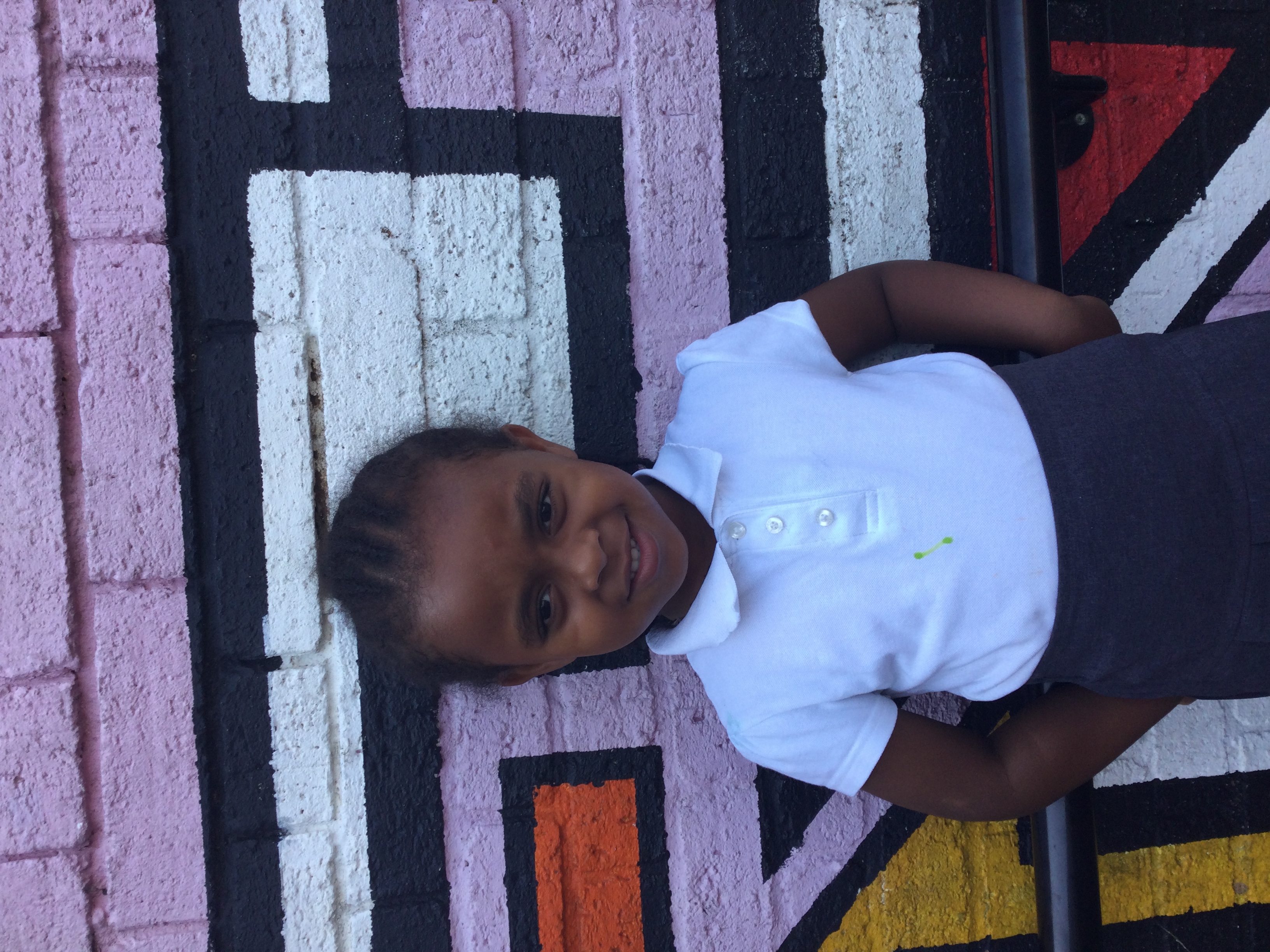 Be Ready
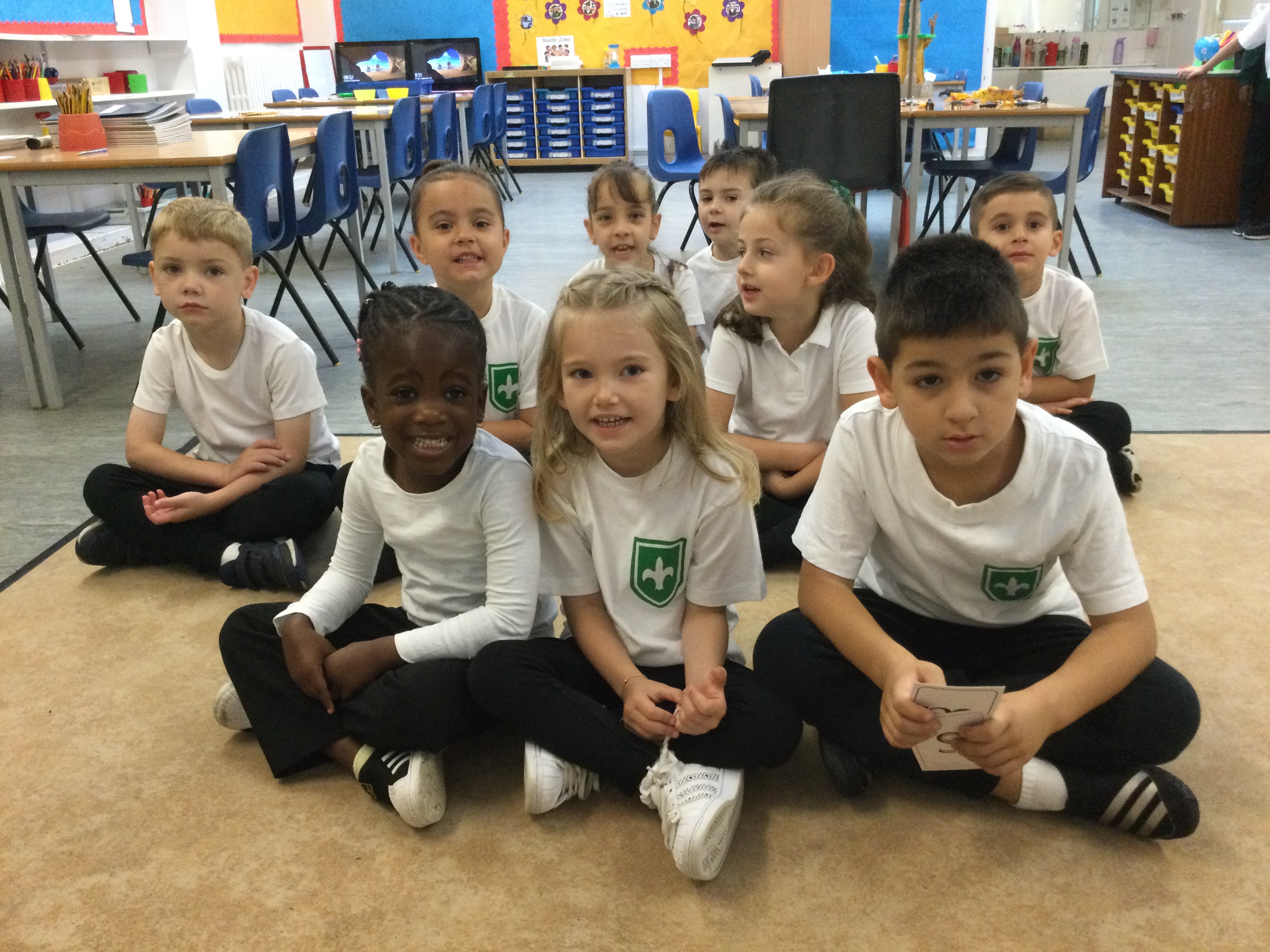 Homework

We have a flexible approach.  We encourage all children to use Teams but homework books can be provided.

In addition to set homework there is an expectation that
Children read everyday and have their reading record signed and brought to school every day
https://www.phonicsplay.co.uk/resources/phase/4
Be Ready
Working Together
The partnership between child, parents and school is crucial to your child’s success.  Keep yourself informed through
-school website
-newsletter and communication via email
-accessing parent consultations, Cafés and other events

If there are any concerns about learning please contact  the class teacher in the first instance.
Be Respectful
Medical needs - let Mrs Dunlea know
Bring in if slight cold 
Change of details 

Place2Be
Be Safe
See website
Curriculum map
£5 that will be charged for lost or damaged books.


Ms Thambia and Ms Lobosoco
Reading
World Harvest - 12 October 
Beauty and the Beast Café – 12th October
Parent Consultation- October 18th
National Tree Day - 2 December
INSET 6th December
Dates
Week commencing Monday 6 June 2022Phonics screening check week
Any questions?